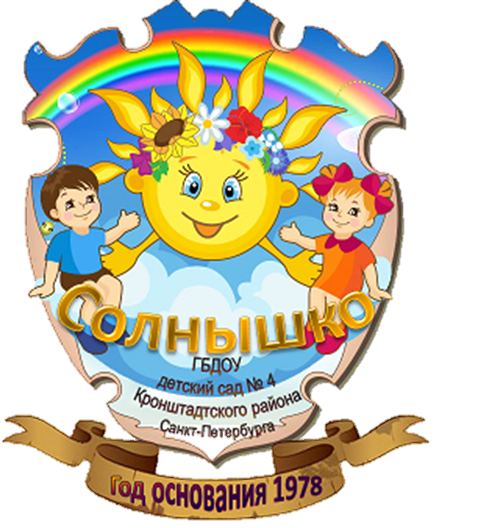 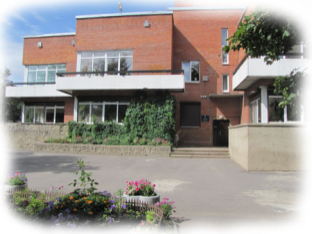 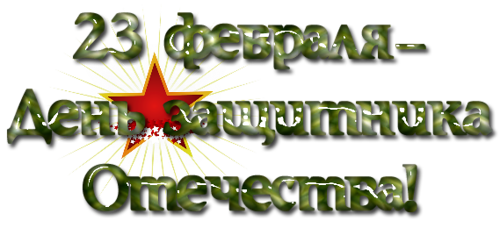 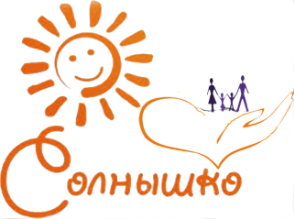 С 20 по 22 февраля в  нашем детском саду  прошили музыкально-спортивные праздники, посвященные  Дню защитника Отечества. Дети изготовили  своими руками поздравительные открытки п подарки  своими близким мужчинам-папам, братьям, дедушкам ! На праздниках воспитанники пели песни и читали стихи о защитниках России, танцевали, участвовали с папами  в интересных конкурсах. Все участники хорошо подготовились к состязаниям и поэтому, победила дружба. Все получили эмоциональный заряд и желание служить в рядах российской армии!   
Праздник 23 февраля в детском саду – хороший повод для воспитания у дошкольников чувства сопричастности к лучшим традициям своей Родины, формирования у детей гордости за славных защитников Отечества, стоящих на страже мира и покоя в России
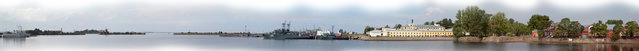 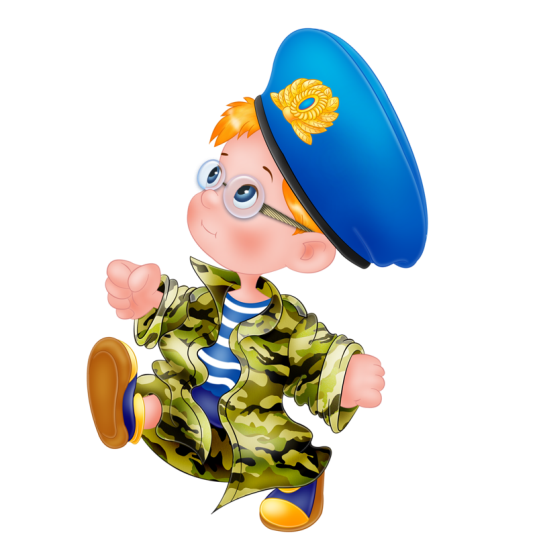 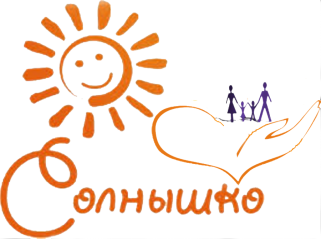 Квест-игра 
«В поисках сокровищ»
Группа «Капельки»
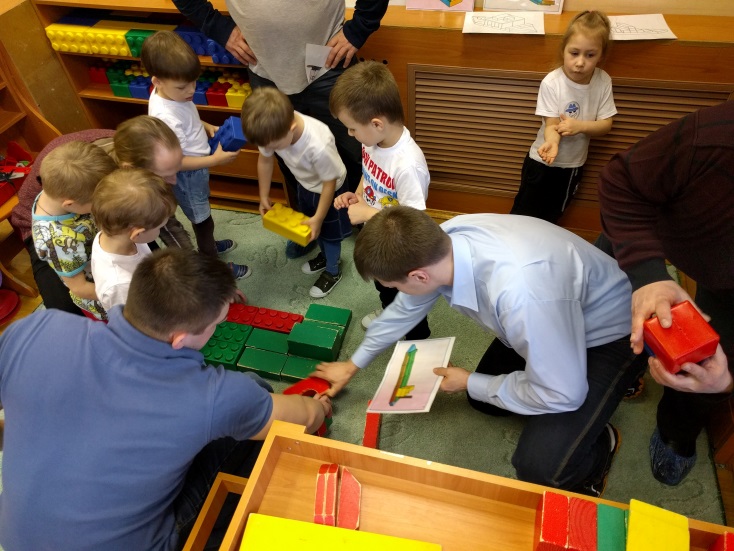 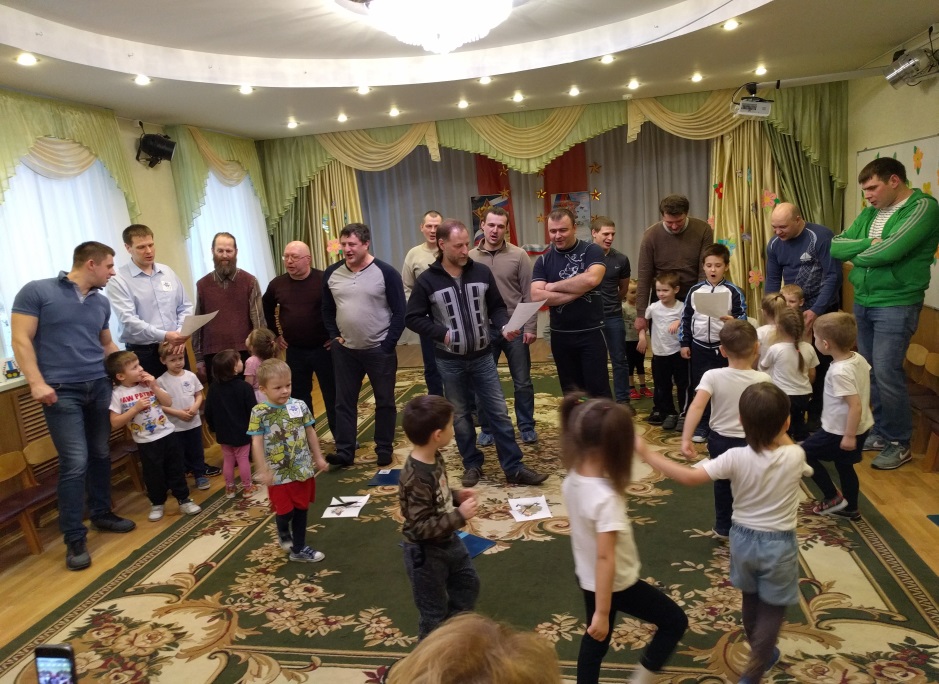 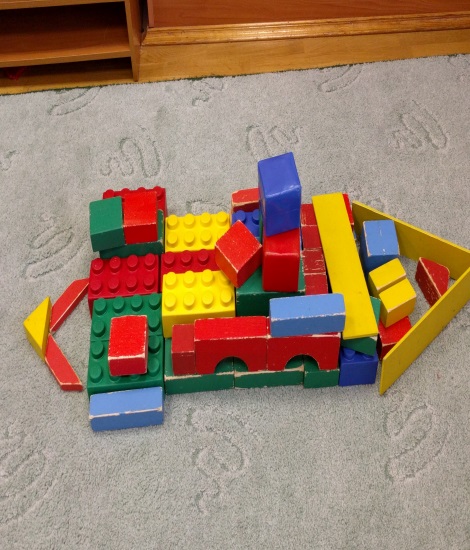 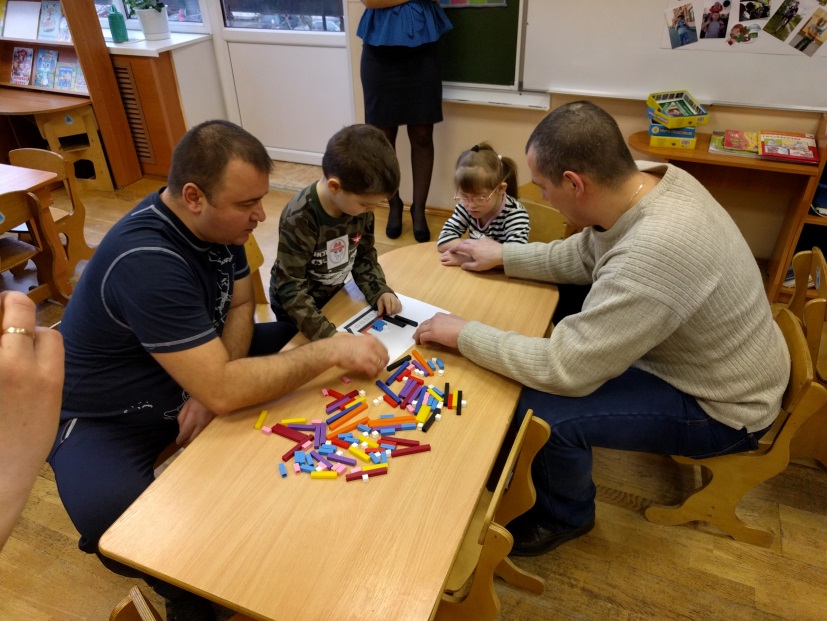 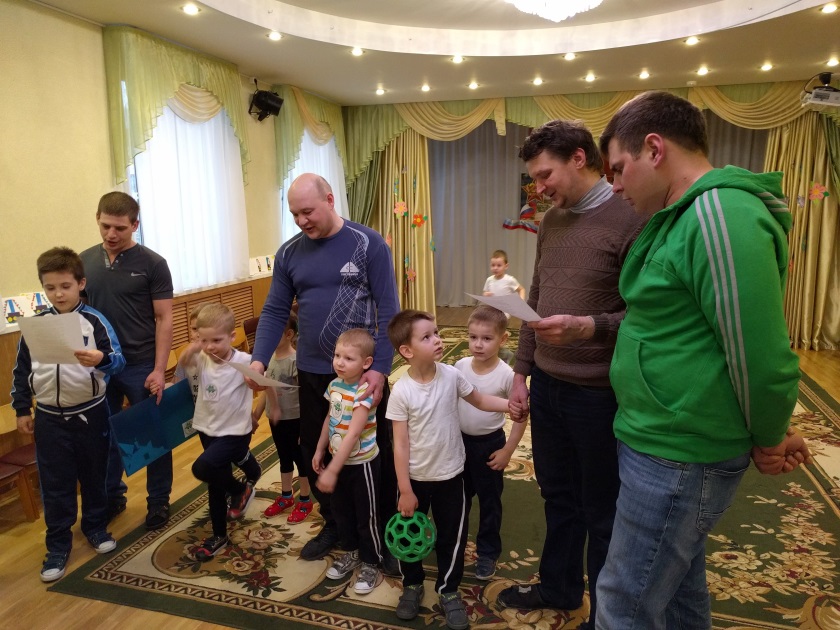 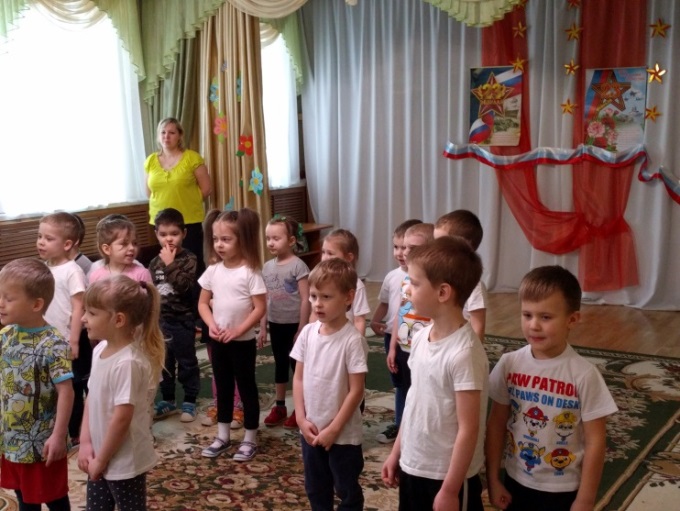 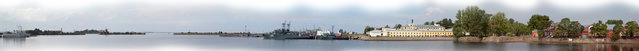 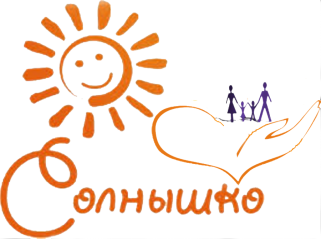 Квест-игра 
«В поисках сокровищ
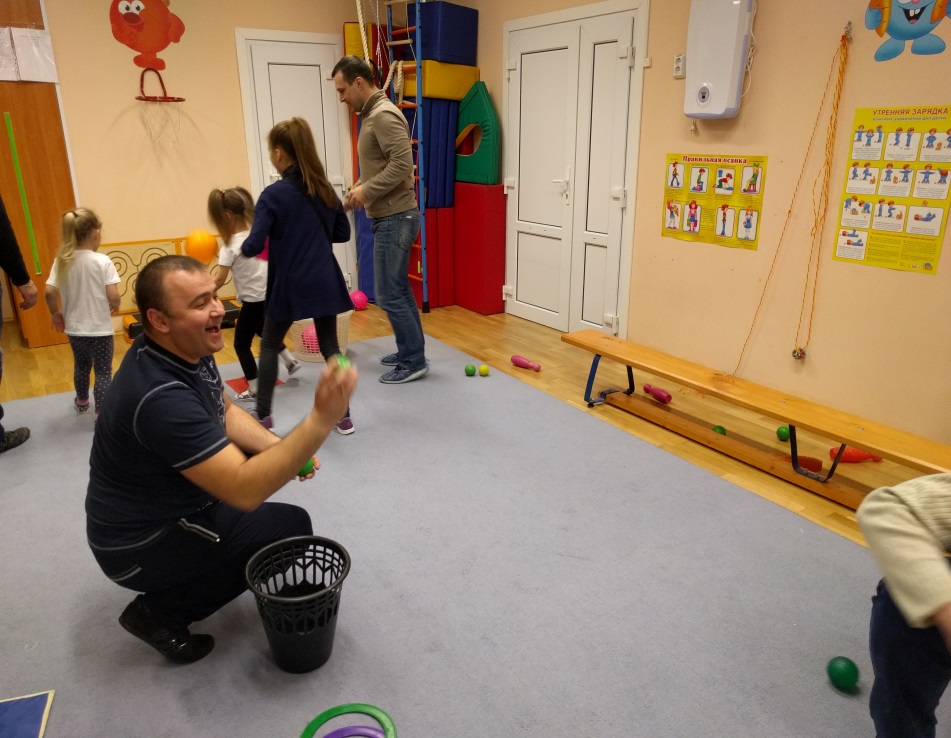 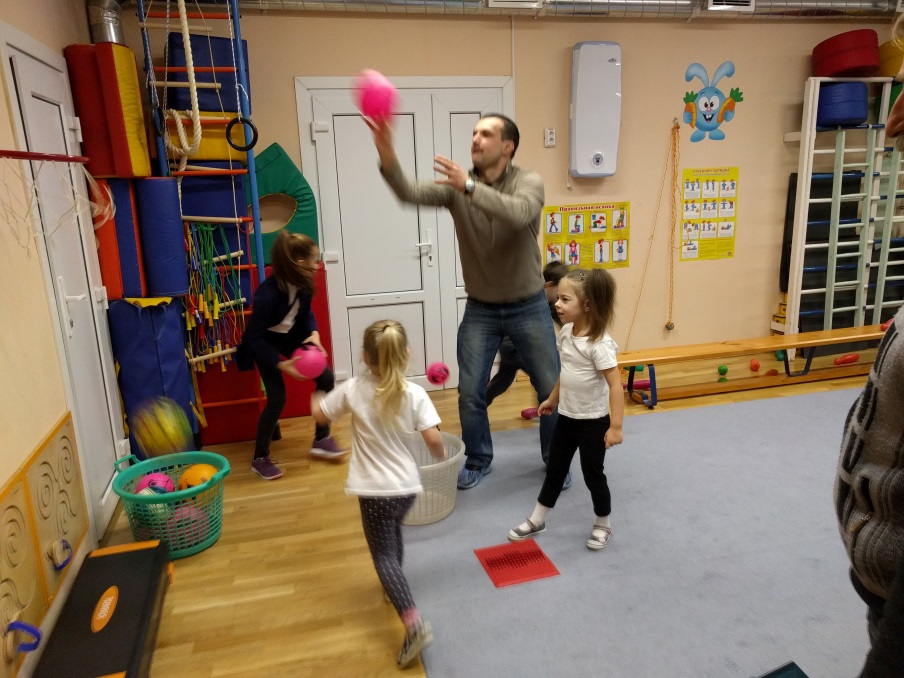 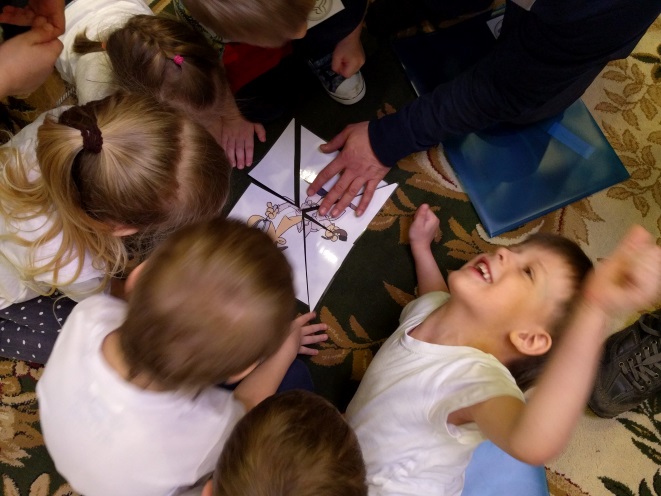 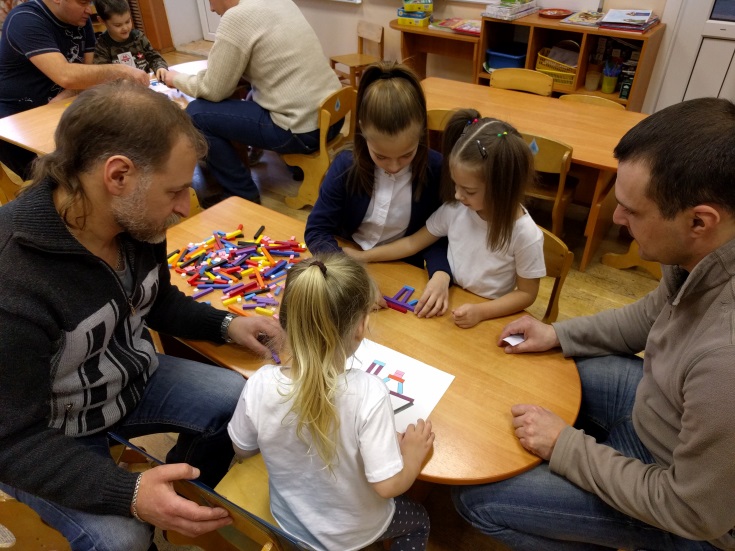 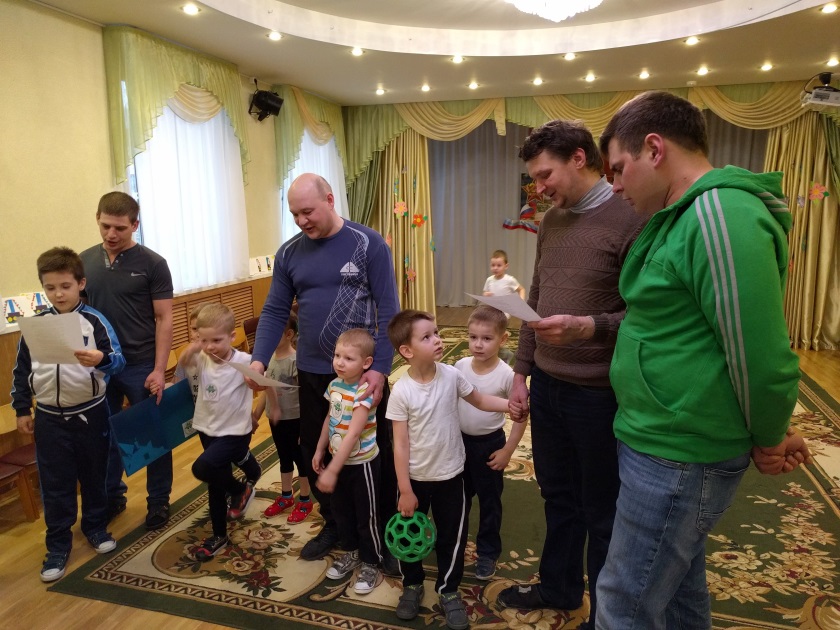 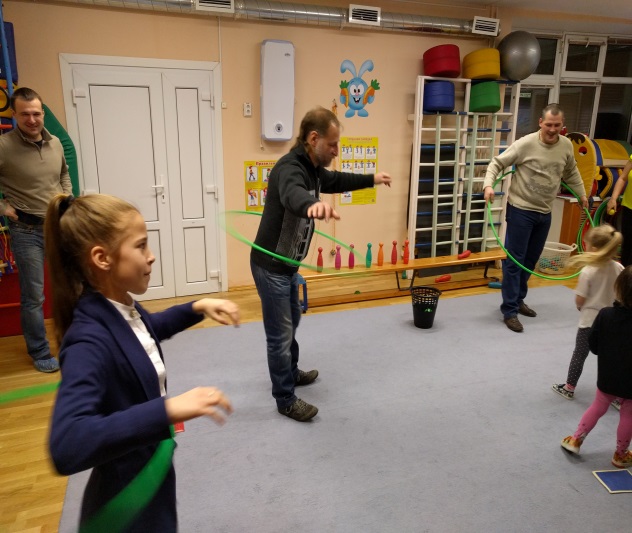 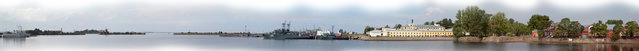 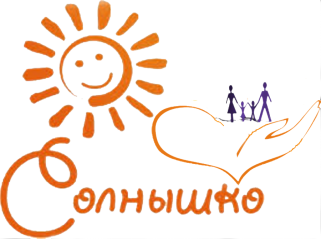 Музыкально-спортивный праздник
«Папа может..» группа «Почемучки»
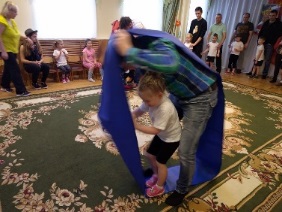 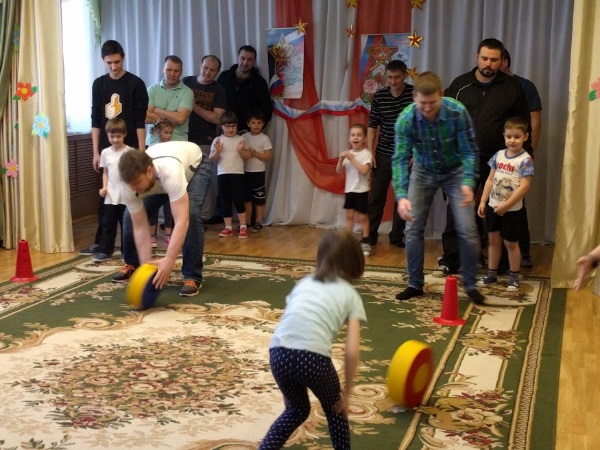 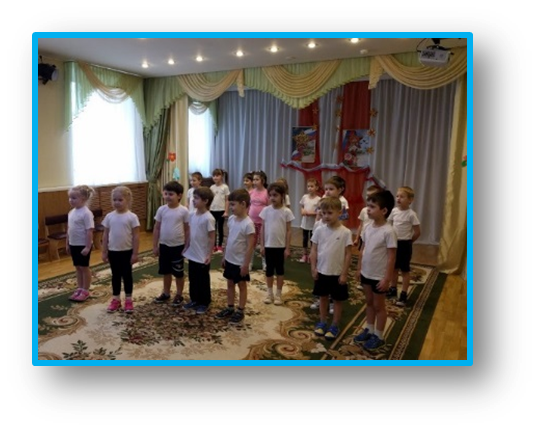 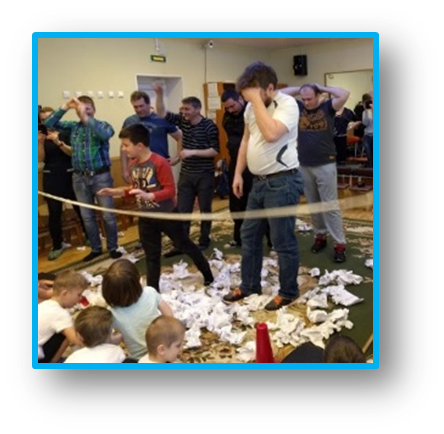 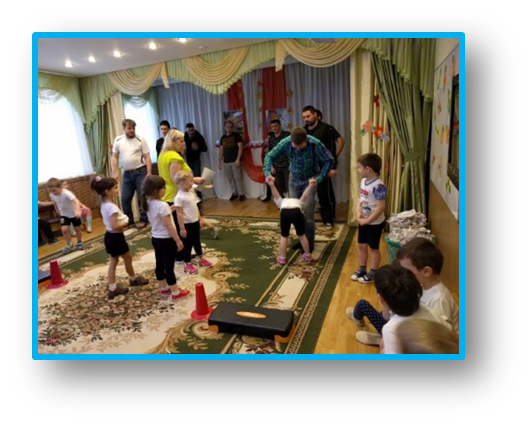 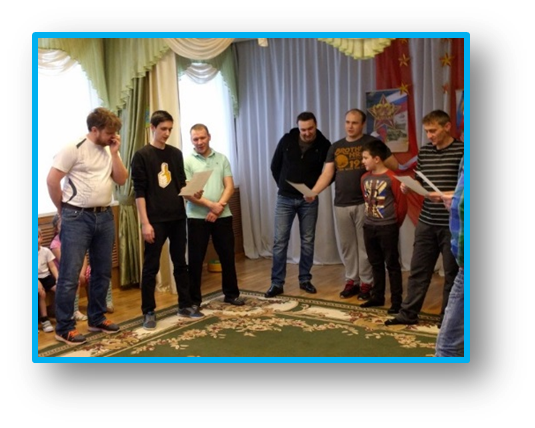 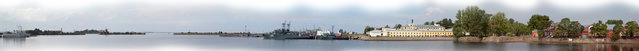 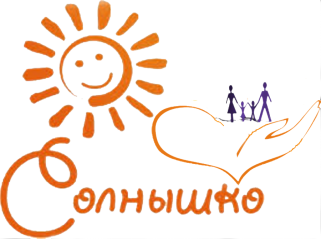 Музыкально-спортивный праздник 
«Вместе с папами» группа «Искорки»
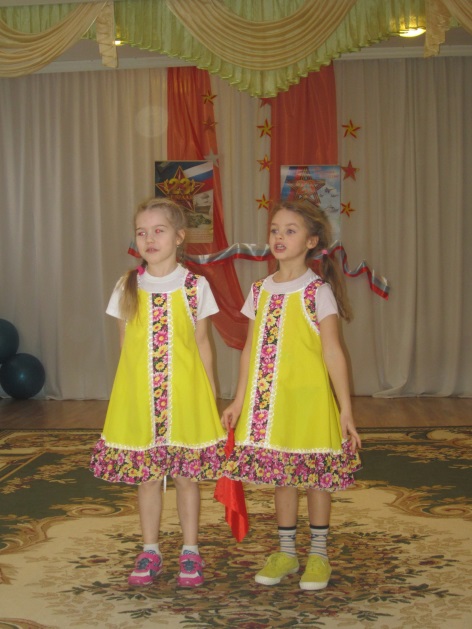 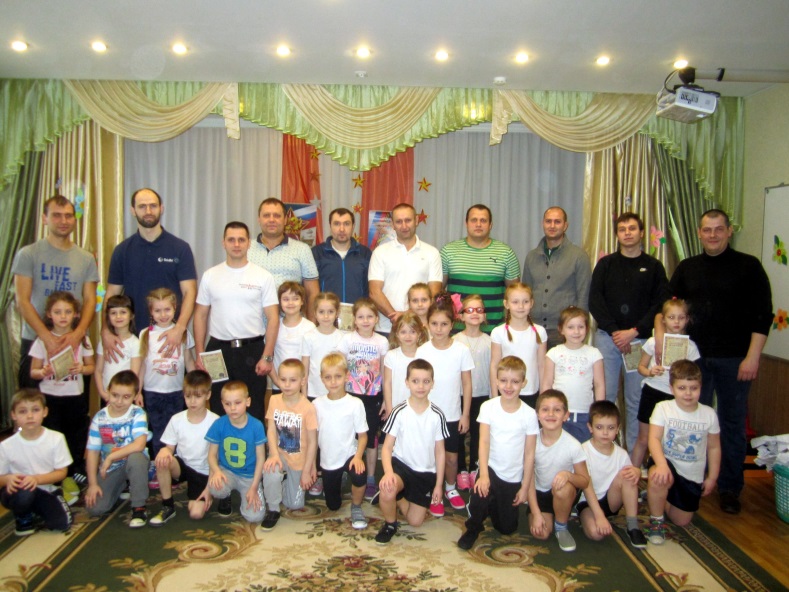 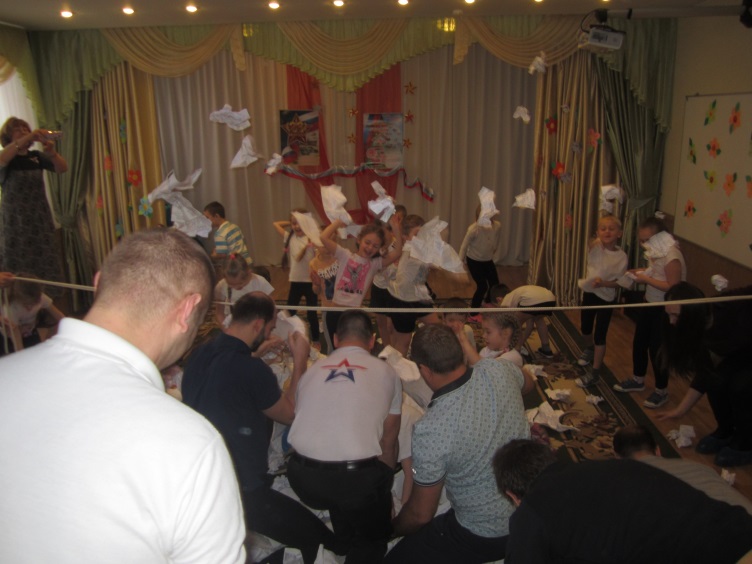 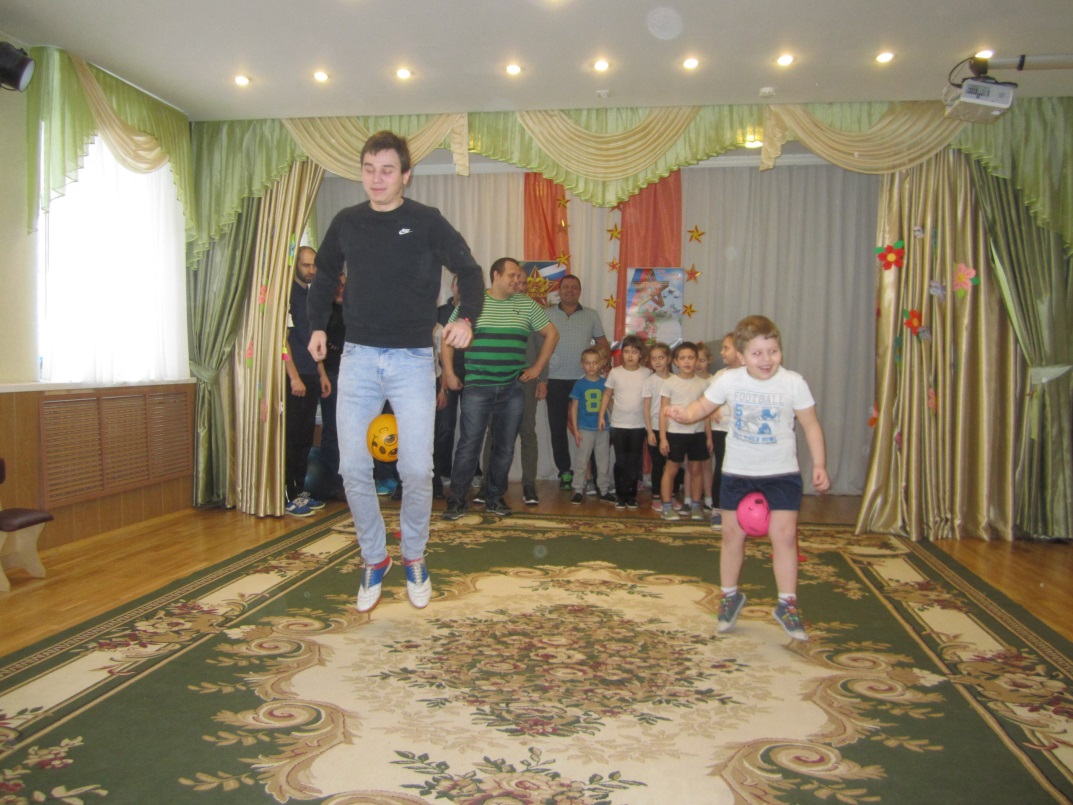 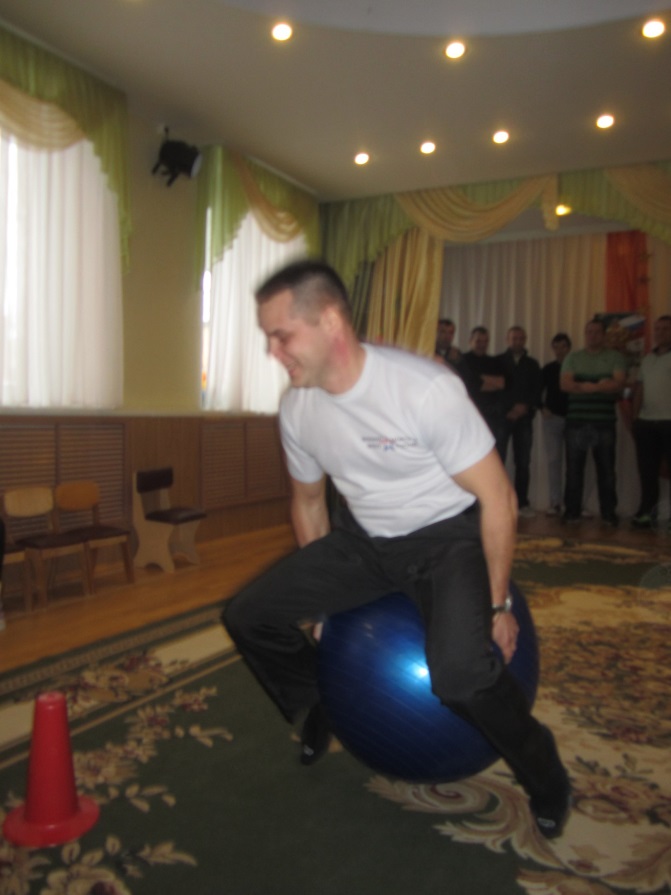 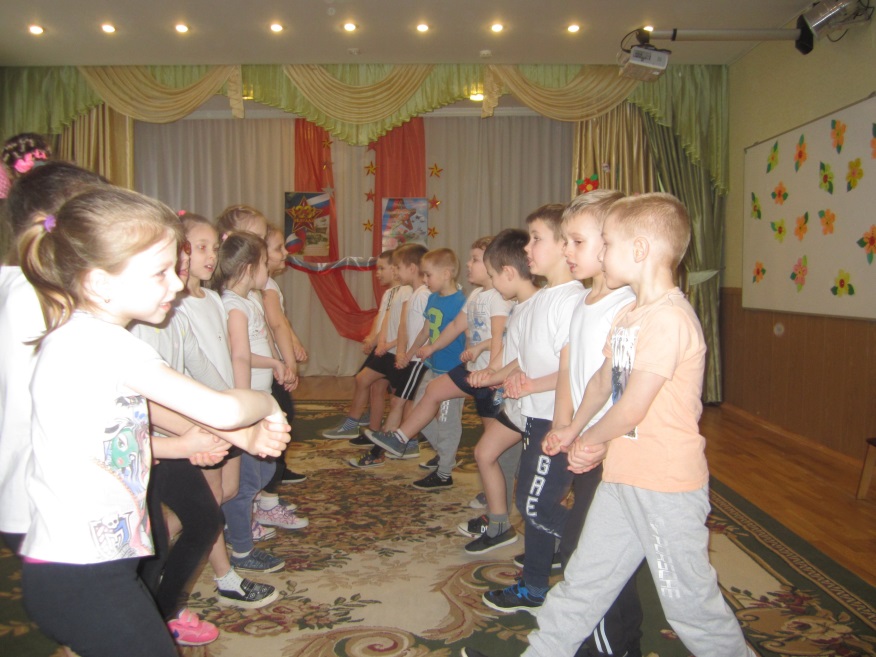 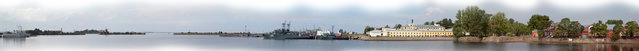